Culturale GuideLKCA
Januari 2015
Nederland
4 locations

Amsterdam
Arnhem
Assen
Lelystad
Amsterdam
Partners

Amsta -The healthcare provider in Amsterdam for the elderly people  with dementia

Zona’s Kiosk-art organization 

Laurien Mulder-artist
Targetgroup elderly people with dementia
Table of wonders
Training Amsta
8 volunteer 

Ethics of being volunteer

Ethic of being artist
Open ears and eyes  in the moment
Use materials as communication middle
Be playful
Its all about attention
Respect for life environment
To document

 Practice and reflection
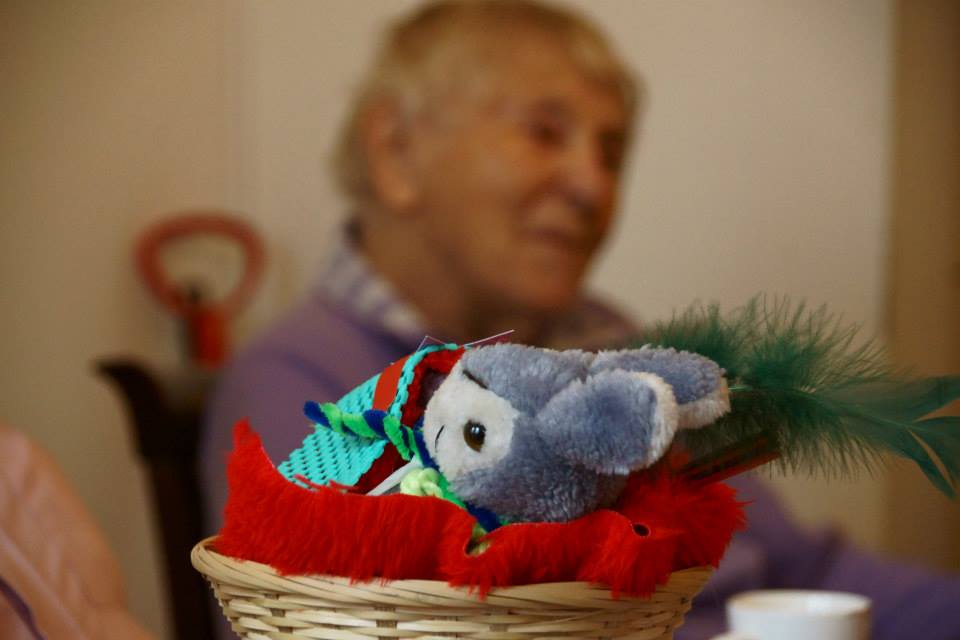 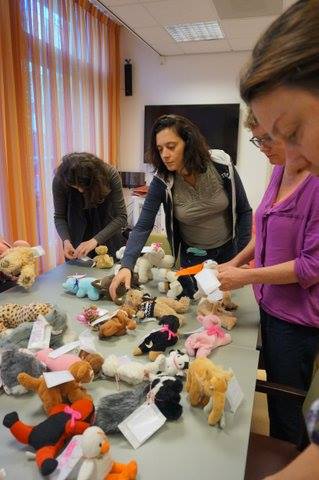 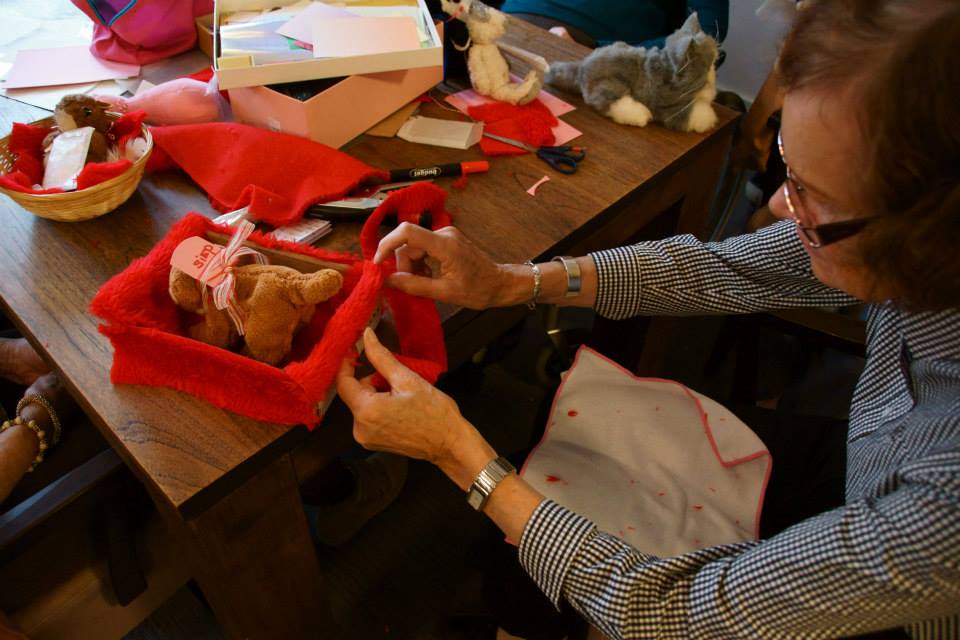 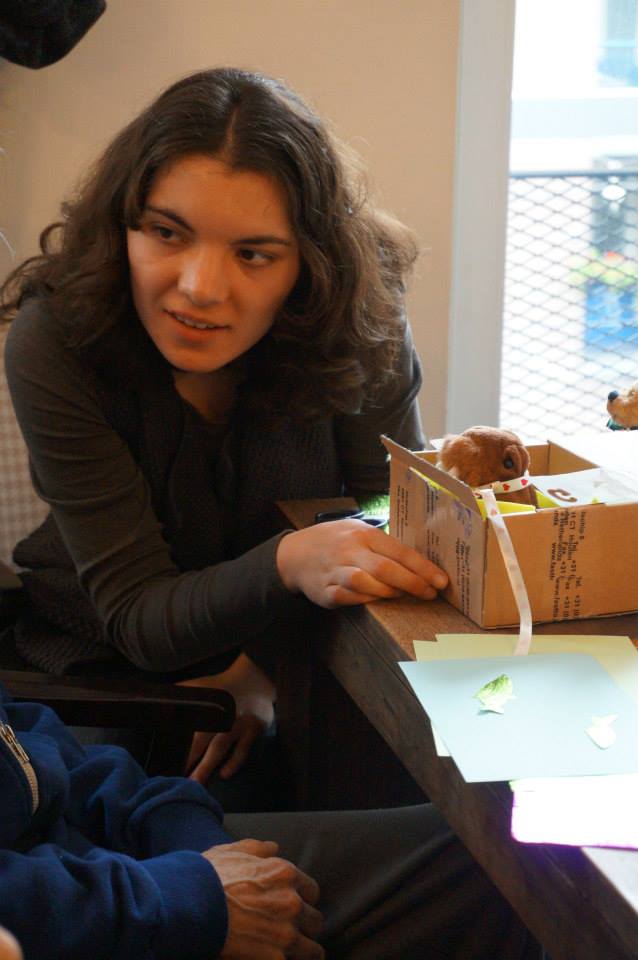 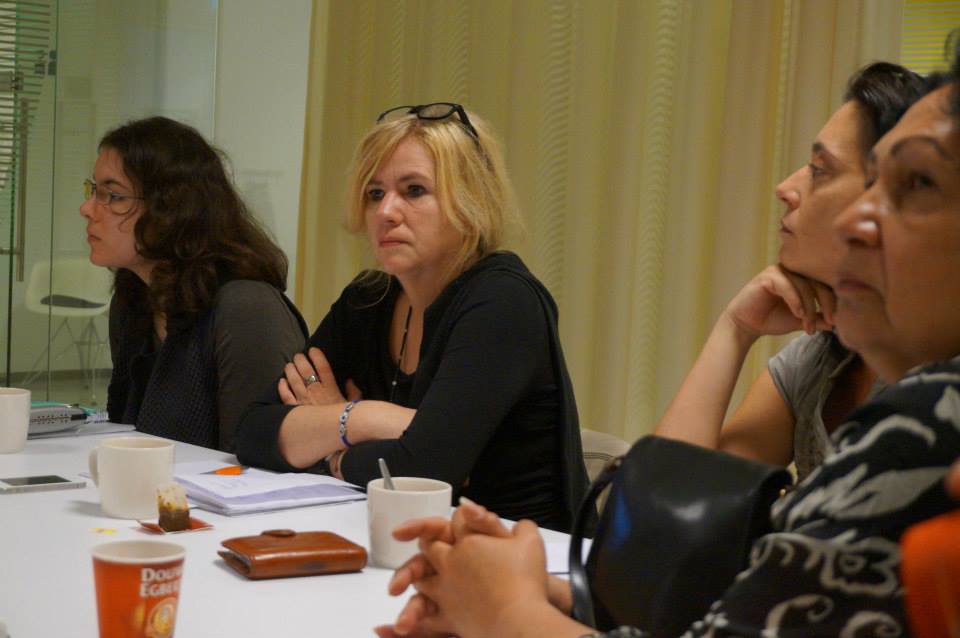 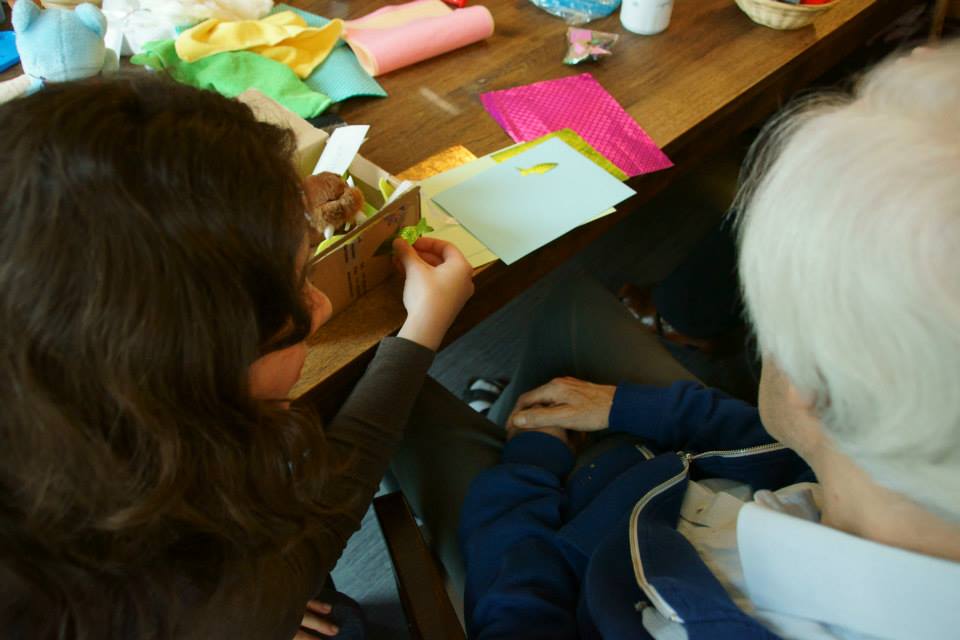 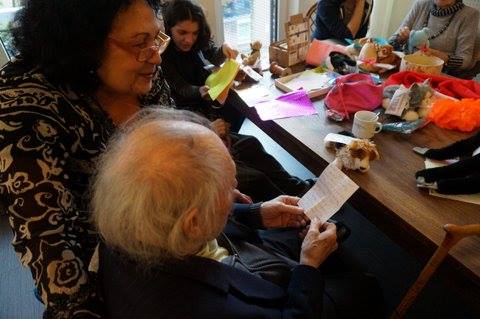 Lelystad
Partners

Kwintes-de waterspiegel-organisation for people with psychiatric illness

Kubus-centre of arts education

Marjolijn Zwakman-artist
TargetgroupPeople with psychiatric past and present
Training Lelystad
10 volunteers who are practice based experts

7 meetings

Training
Empowerment
Ambition
Motivate
Knowledge transfer
Coach and manager
Ambition to make 7 presentations for bookweek  with theme  Madness
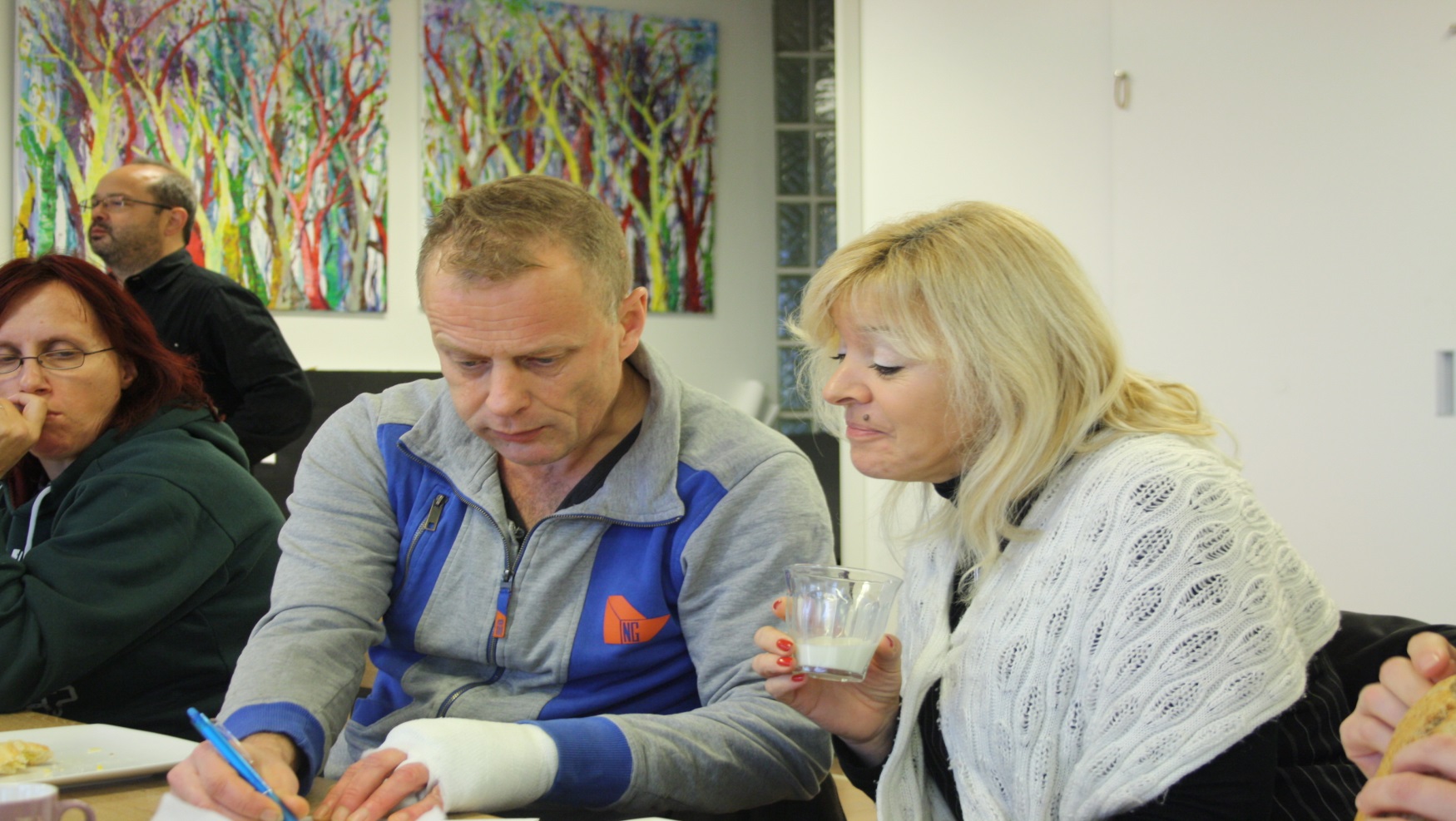 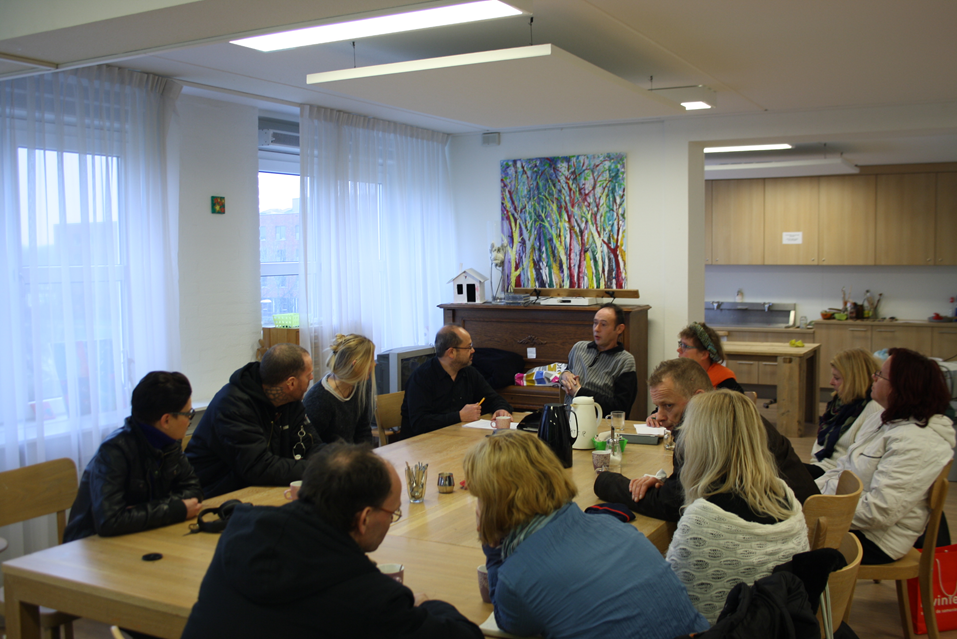 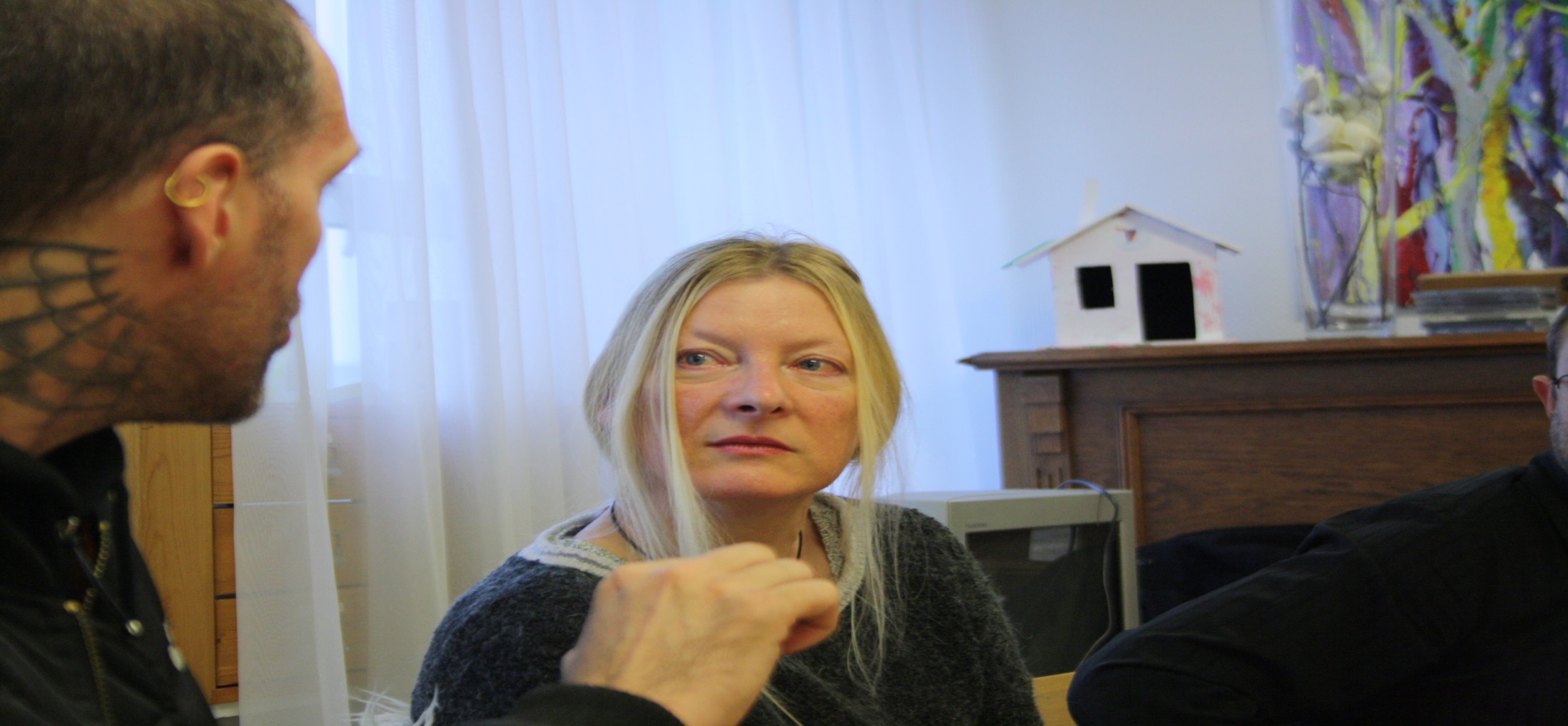 Nijmegen/Arnhem
Partners

De lindenberg-Nijmegen 
Art centre

Kunstbedrijf Arnhem
Art centre
TrainingArnhem/Nijmegen
10 volunteers

Ethics of being a volunteer

Knowledege  of target group

Inspiration 
Power of people
Get out of the comfort zone
Targetgroups
People with disabilities

lonely elderly
ambition
Get lonley elderly people to the art cafe 55 +
Drenthe
Partners

Kunst en Cultuur Drenthe-art centre- coloured grey

Drents Museum

Drents Archief

Hunnebedmuseum
Training
10 volunteers

Ethics of being a volunteer

Knowledege  of target group

Where to find the lonely elderly

How to work together with local organisations
targetgroup
Lonely elderly people

Ambition

Make programma’s for lonely elderly and include them in the arts/history